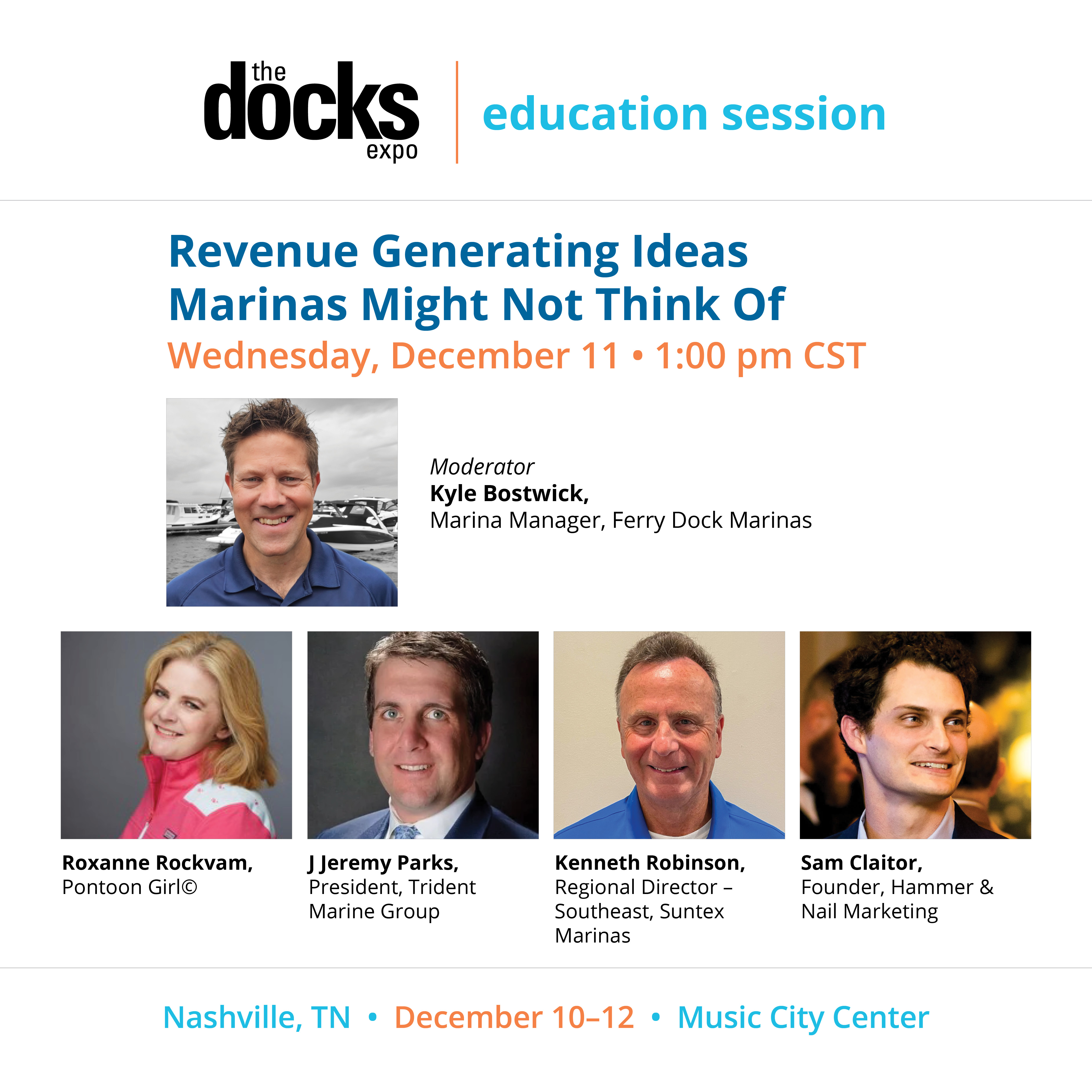 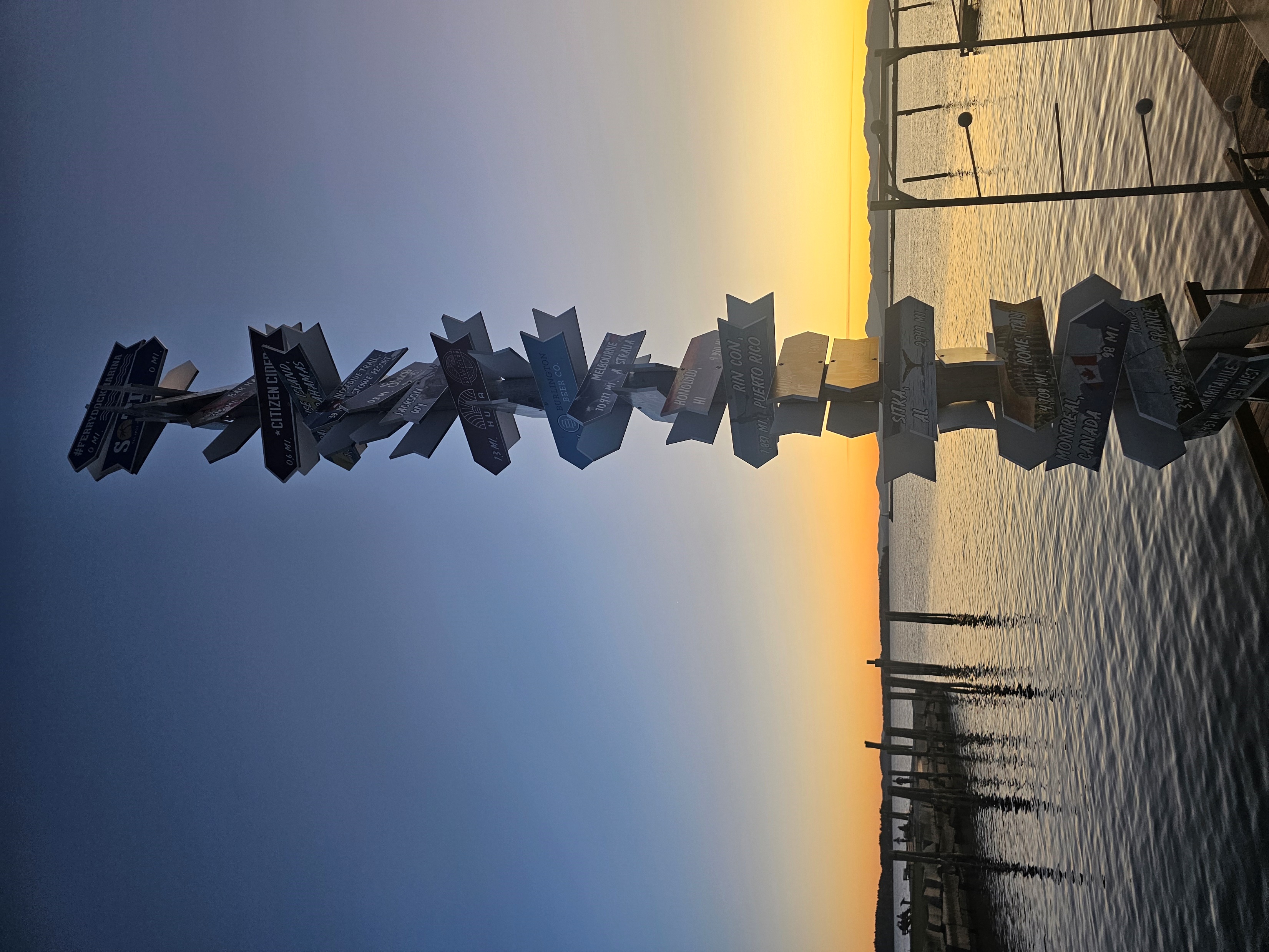 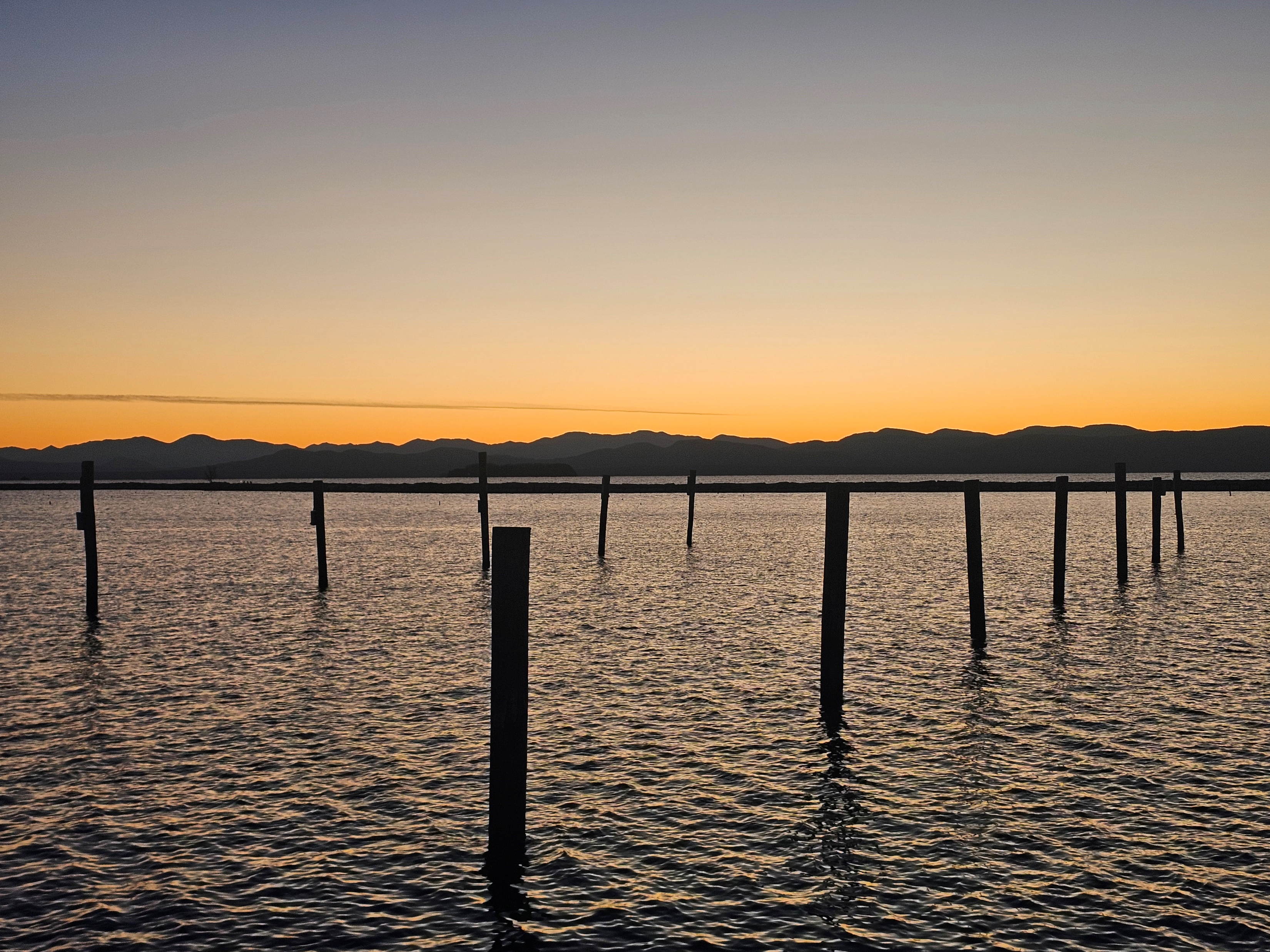 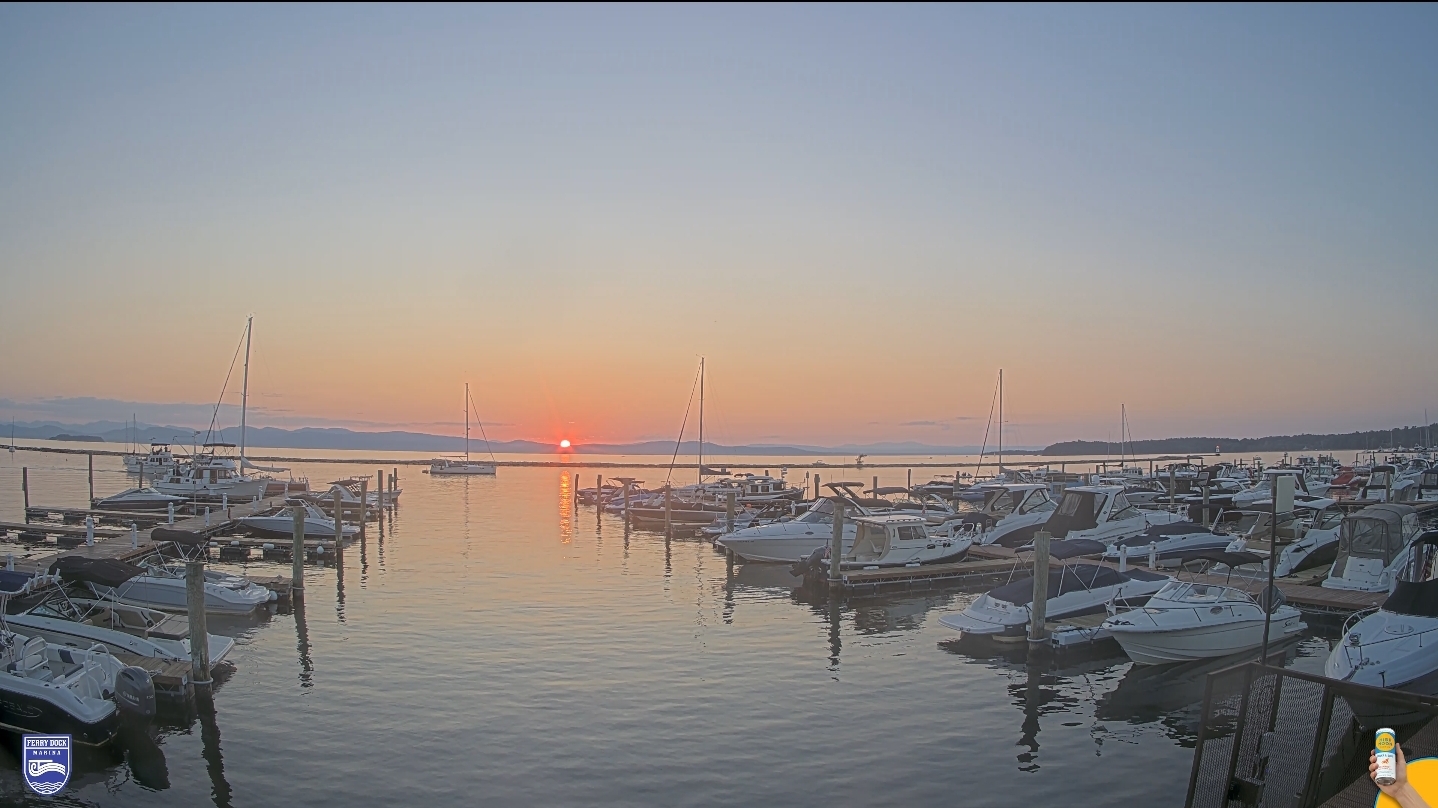 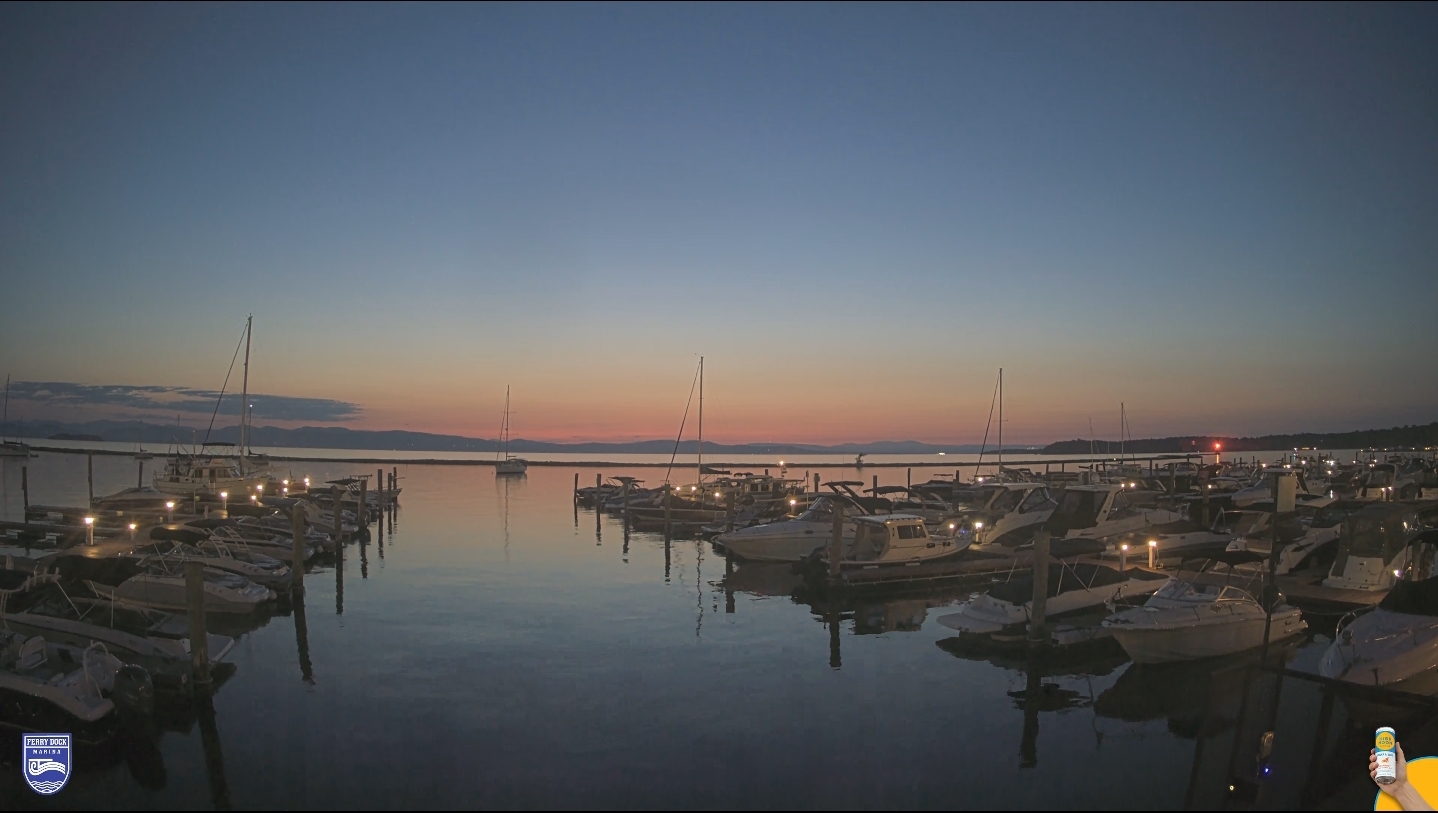 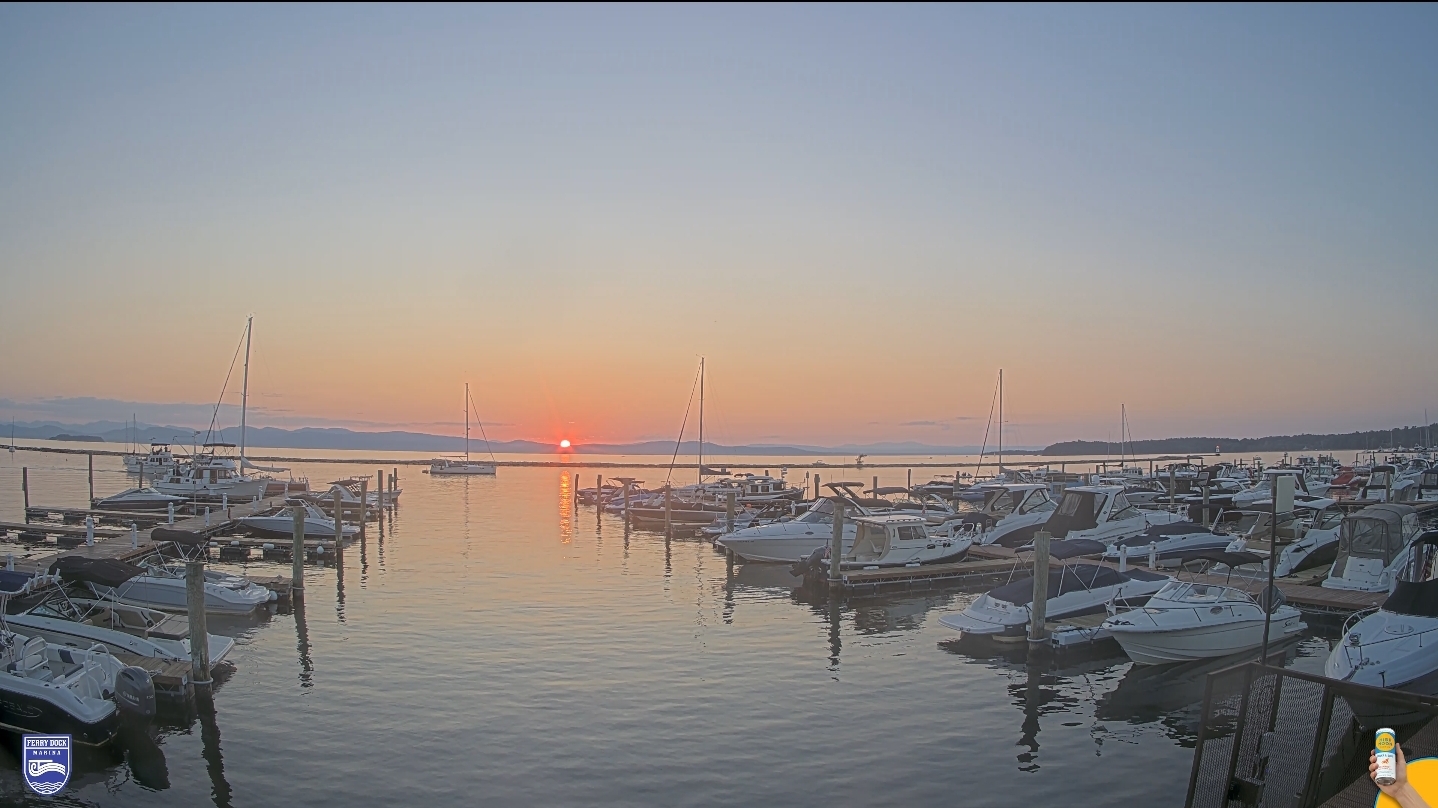 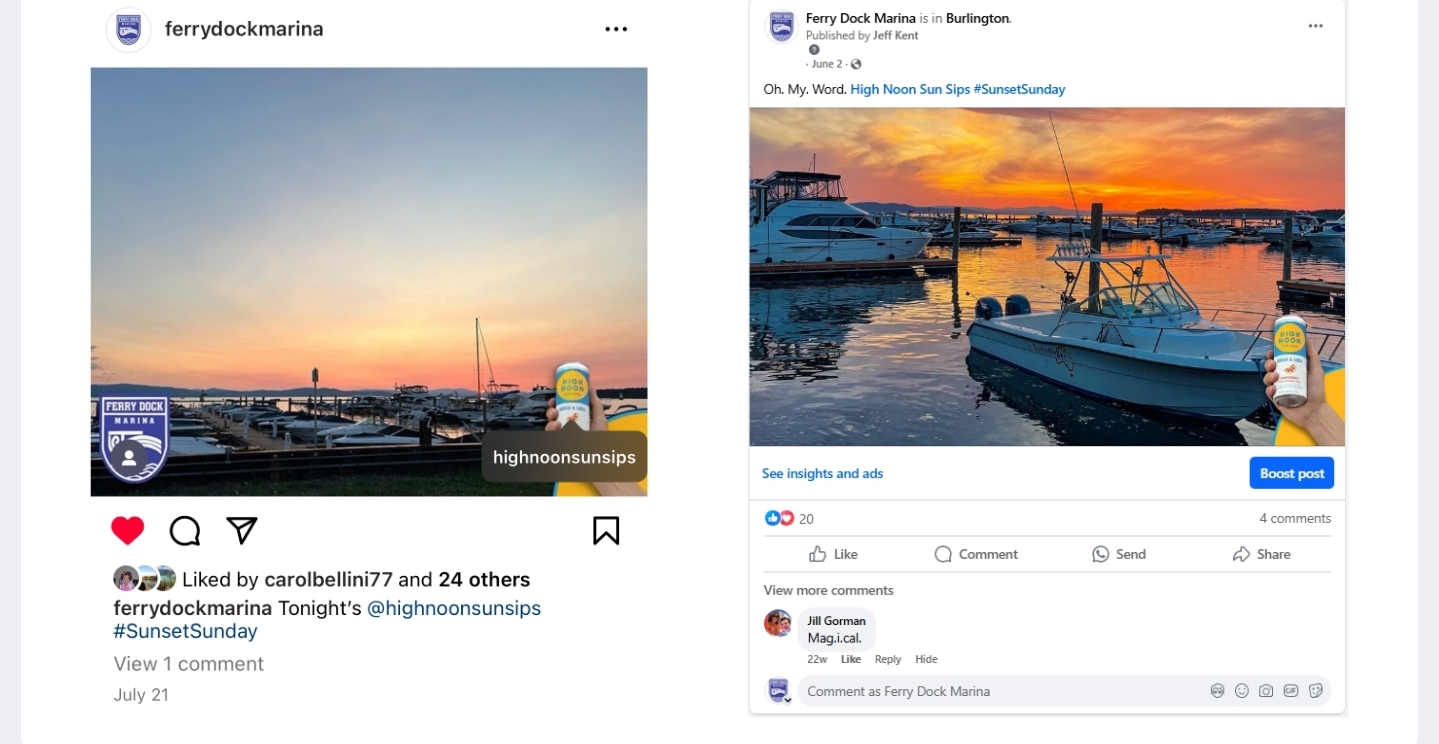 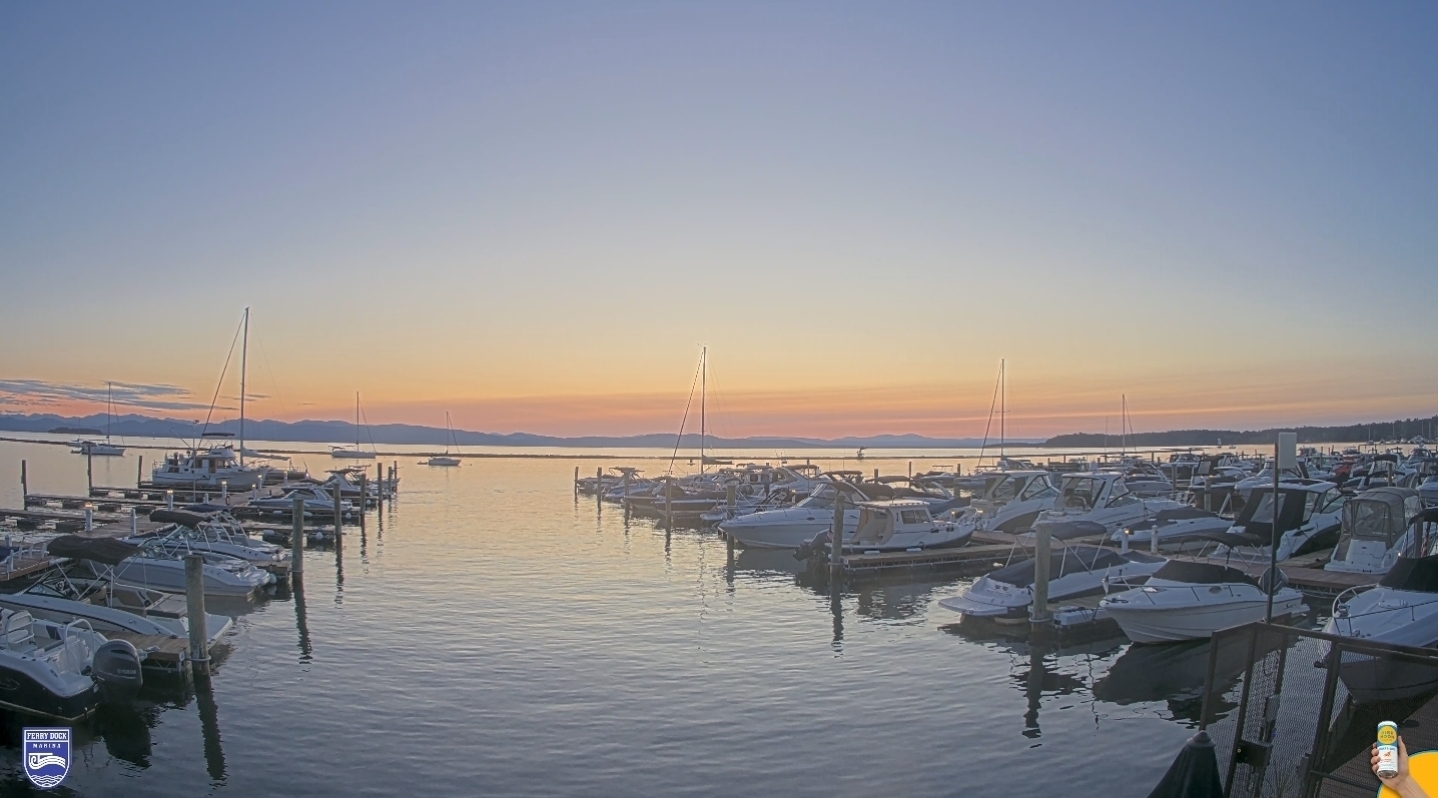 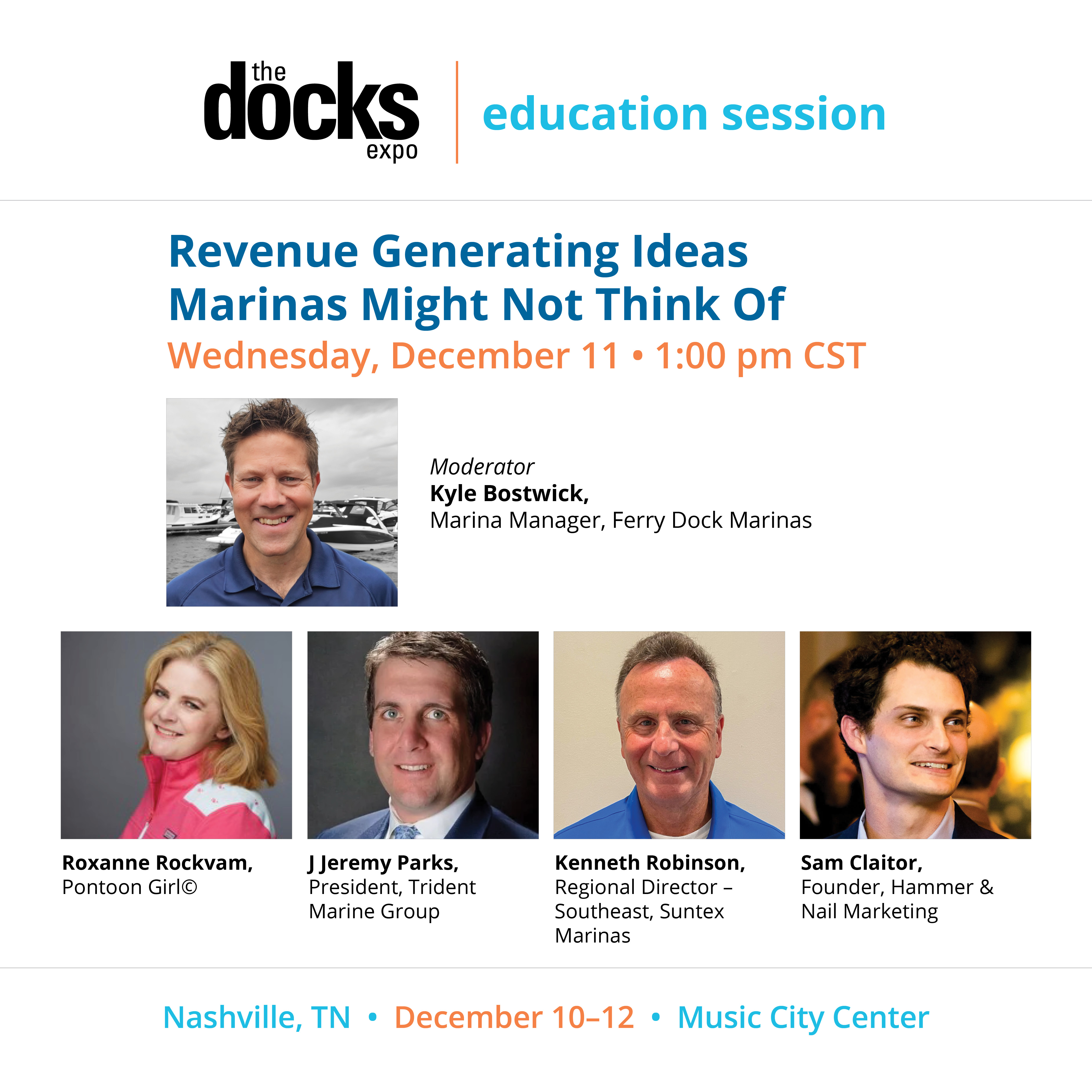 Marina Revenue Generating Ideas
Presenter – Ken Robinson
Traditional Offerings
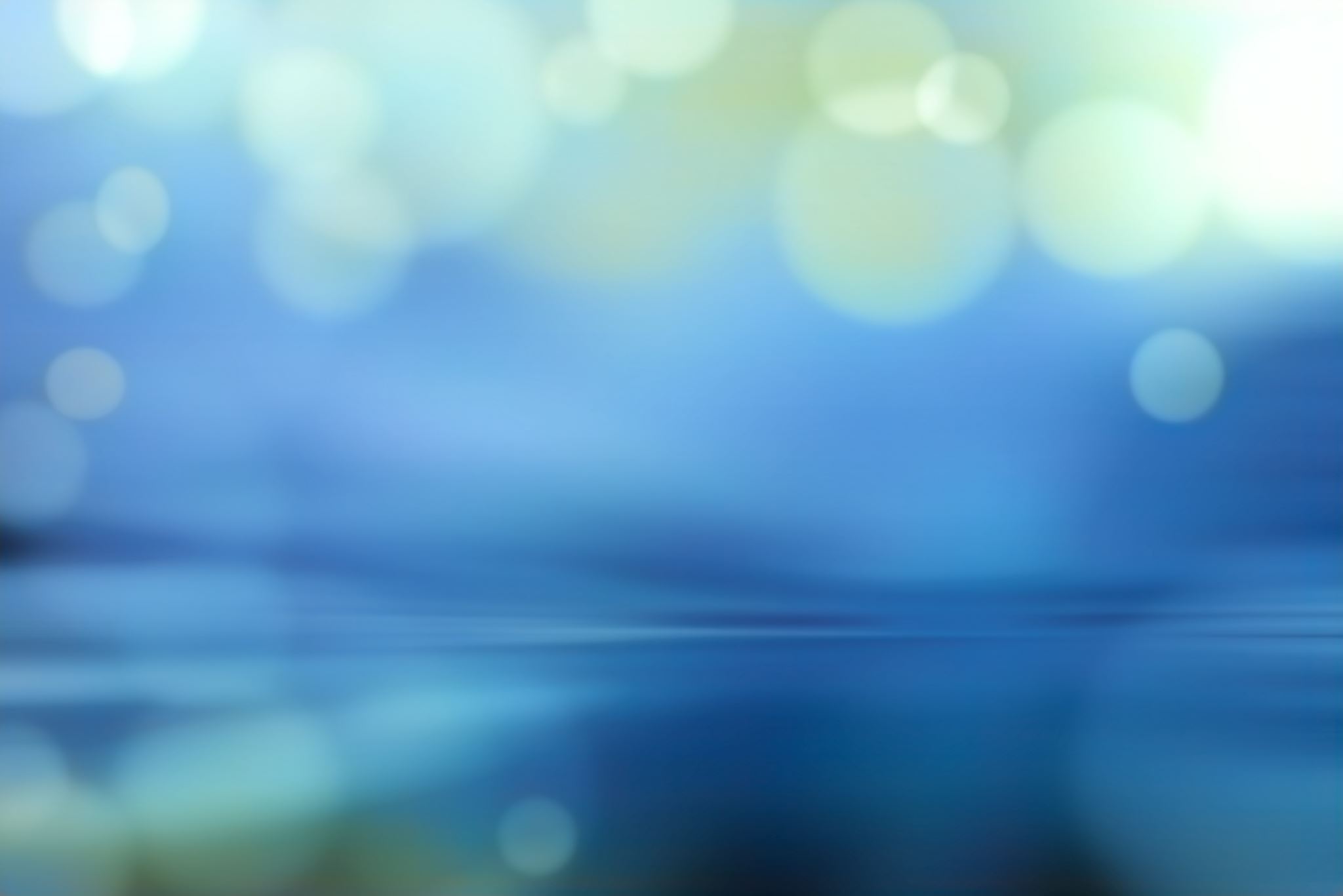 Let’s think out of the Box!
What is the Goal?